VITRIKO S.L. – Expertos en Datos Móviles
VITRIKO S.L.
Expertos en Datos Móviles
A global solution for your M2M applications
VITRIKO S.L. - Distribuidor Oficial de CONEL
Anytime, Anything, Anywhere, but always connected.
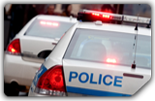 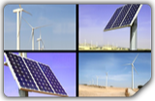 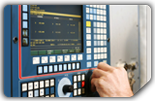 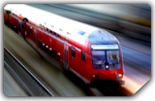 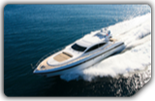 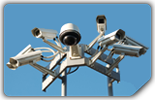 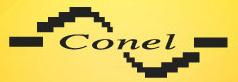 1
A global solution for your M2M applications
VITRIKO S.L. – Expertos en Datos Móviles
Su proyecto M2M
Su solución global de comunicación GSM UMTS
Router UMTS
Software
Conexión segura
VITRIKO S.L. - Distribuidor Oficial de CONEL
Anytime, Anything, Anywhere, but always connected.
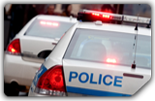 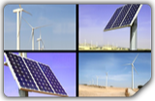 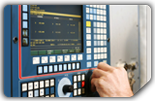 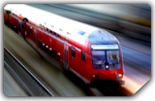 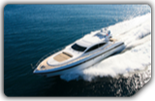 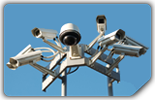 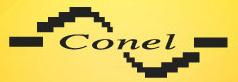 2
A global solution for your M2M applications
VITRIKO S.L. – Expertos en Datos Móviles
Su proyecto M2M
Su solución global de comunicación GSM UMTS
Router UMTS

Conel
Software

M2M Control
Conexión segura
DIGICLUSTER
VITRIKO S.L. - Distribuidor Oficial de CONEL
Anytime, Anything, Anywhere, but always connected.
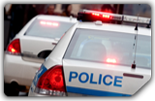 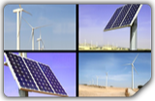 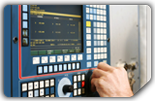 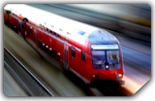 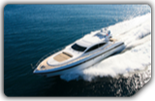 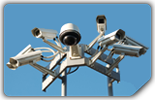 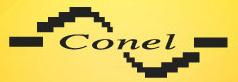 3
A global solution for your M2M applications
Router UMTS

Conel
Software

M2M Control
Conexión segura
DIGICLUSTER
VITRIKO S.L. – Expertos en Datos Móviles
Router industrial de alto rendimiento y estabilidad
 Diseñado y fabricado en Europa. TÜV, ISO, CE, Computer World, etc.
 Algunos clientes en España: 

Gas Natural	   General Electric		VEOLIA	
G. Civil	   Álava Ingenieros		INDRA
Telefónica	   M. Fomento		FCC
CSIC		   MANUSA		INECO
CINTRA	   Knowledge Valley 	ORTRAT
VITRIKO S.L. - Distribuidor Oficial de CONEL
Anytime, Anything, Anywhere, but always connected.
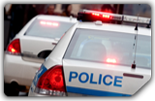 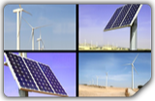 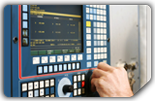 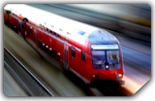 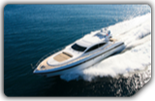 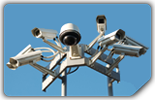 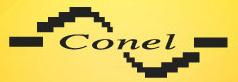 4
A global solution for your M2M applications
Router UMTS

Conel
Software

M2M Control
Conexión segura
DIGICLUSTER
VITRIKO S.L. – Expertos en Datos Móviles
Algunos proyectos:            (se omiten detalles)

 Vehículos de seguridad con cámaras, GPS e informática
 Unidad móvil análisis médico remoto (mamografía, TAC, RMN)
 Control remoto instalaciones varias en: Brasil, Marruecos, Italia,       Sudáfrica, Caribe, Argentina y por su puesto España
 Monitorización de ferrocarriles
 Automatización de embarcaciones  marítimas
 Plantas solares, biomasa, eólica, biogas, Agua, Electricidad
 Sistemas de seguridad electrónica
VITRIKO S.L. - Distribuidor Oficial de CONEL
Anytime, Anything, Anywhere, but always connected.
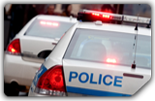 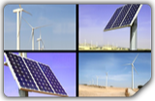 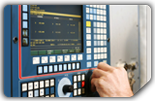 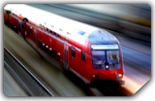 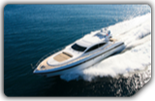 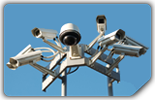 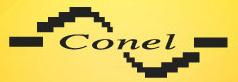 5
A global solution for your M2M applications
Router UMTS

Conel
Software

M2M Control
Conexión segura
DIGICLUSTER
VITRIKO S.L. – Expertos en Datos Móviles
Conel s.r.o., es una compañía con más de 20 años de experiencia en comunicaciones wireless, centrada en los últimos 8 años en el diseño y fabricación de equipos GSM UMTS para datos. 

Con presencia en toda Europa y Estados Unidos es un fabricante que se ha ganado la confianza de  empresas de la talla de:
Siemens, e.ON, Gas Natural, T-Mobile, Telefónica, Deutsche Bahn, etc. etc.
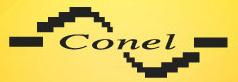 www.conel.cz
VITRIKO S.L. - Distribuidor Oficial de CONEL
Anytime, Anything, Anywhere, but always connected.
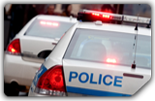 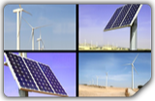 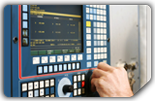 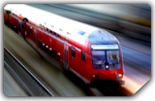 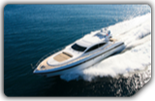 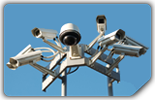 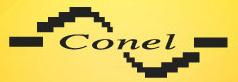 6
A global solution for your M2M applications
Router UMTS

Conel
Software

M2M Control
Conexión segura
DIGICLUSTER
VITRIKO S.L. – Expertos en Datos Móviles
M2M Control es una solución software que le permite gestionar todos sus router Conel.

 Información en tiempo real: estado de conexión, señal, firmware, tipo de red, etc.
 Mapa con posición  de la instalación.
 Información relevante: teléfono, operador, PIN, PUK, comentarios
 Acceso a  los dispositivos conectados al router con un simple “click”.
 Instalación local en su PC, sus datos permanecen bajo su dominio.
VITRIKO S.L. - Distribuidor Oficial de CONEL
Anytime, Anything, Anywhere, but always connected.
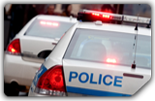 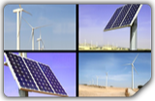 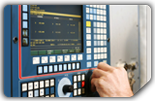 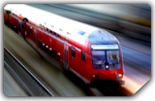 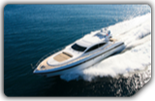 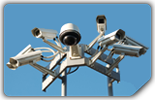 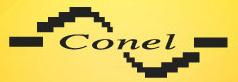 7
A global solution for your M2M applications
Router UMTS

Conel
Software

M2M Control
Conexión segura
DIGICLUSTER
VITRIKO S.L. – Expertos en Datos Móviles
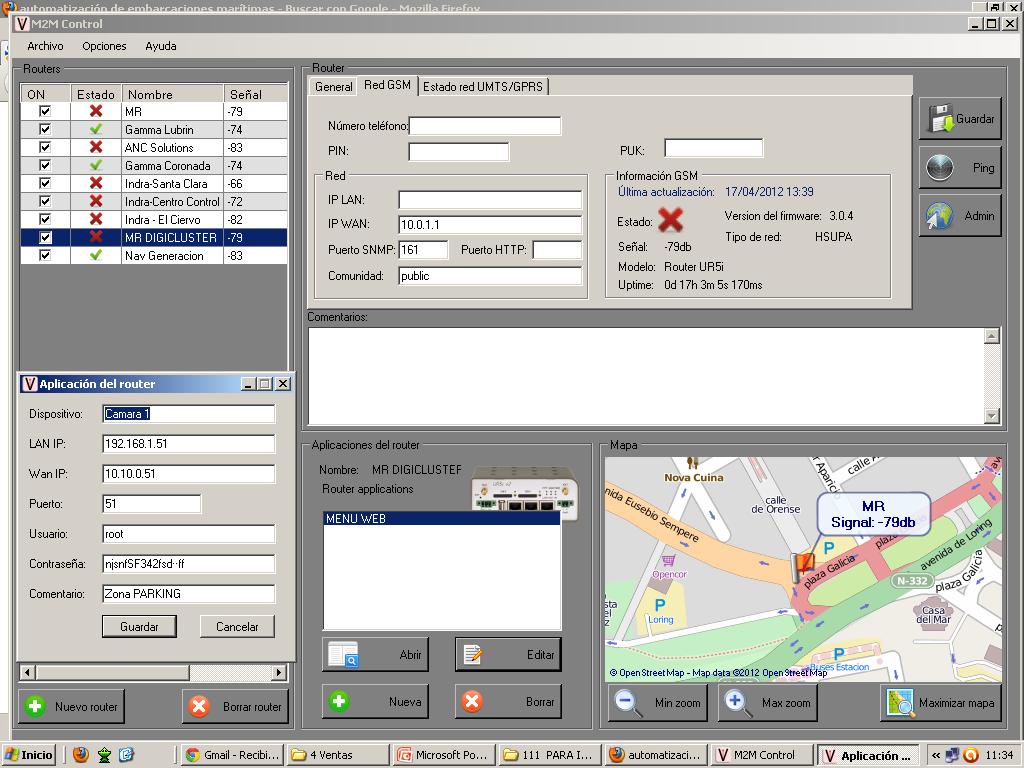 VITRIKO S.L. - Distribuidor Oficial de CONEL
Anytime, Anything, Anywhere, but always connected.
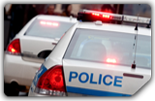 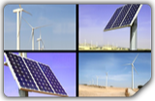 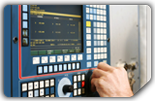 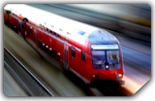 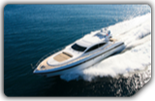 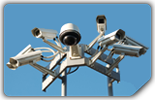 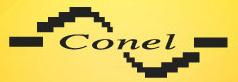 8
A global solution for your M2M applications
Router UMTS

Conel
Software

M2M Control
Conexión segura
DIGICLUSTER
VITRIKO S.L. – Expertos en Datos Móviles
VENTAJAS
SEGURIDAD
No se necesita contratar IP Fija Externa
 No se necesita servidores como DynDNS
 Conexión 24 horas mediante VPN encriptado
 Autoconexión en caso de fallo de la red móvil
 Menú web de administrador para el control de sus conexiones: 
	Tiempo de conexión
	Volumen de datos enviados/recibidos
	Conexión/desconexión manual
	Indicador estado online/offline

 Compatible con cualquier operador móvil
 No se necesita reglas NAT
 Configuración total del router en 1 minuto
Robustez garantizada por la arquitectura LINUX
 Autentificación https
 Encriptación simétrica 128Bits
 Autentificación mediante certificado X.509
 Bloqueo total de acceso, único acceso mediante Digicluster 
 Evita ataques a la red pues no hay IPs fijas externas
VITRIKO S.L. - Distribuidor Oficial de CONEL
Anytime, Anything, Anywhere, but always connected.
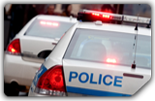 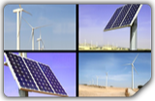 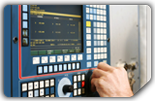 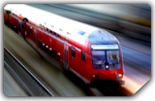 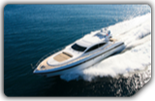 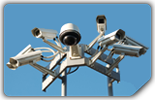 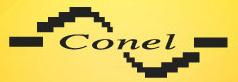 9
A global solution for your M2M applications
Router UMTS

Conel
Software

M2M Control
Conexión segura
DIGICLUSTER
VITRIKO S.L. – Expertos en Datos Móviles
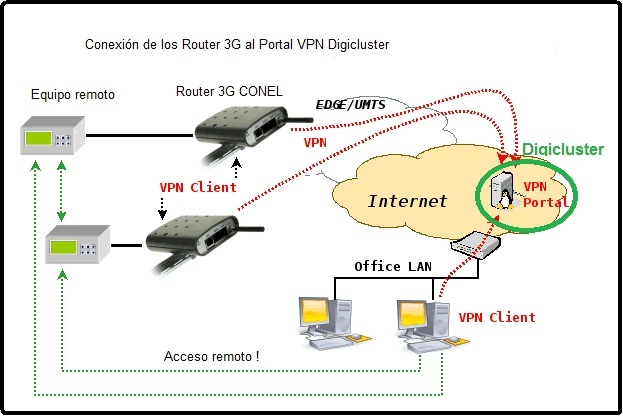 VITRIKO S.L. - Distribuidor Oficial de CONEL
Anytime, Anything, Anywhere, but always connected.
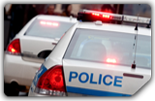 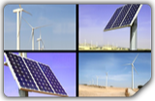 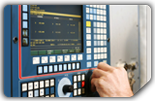 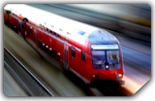 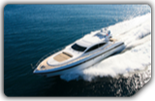 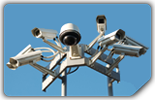 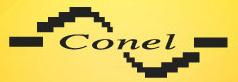 10
A global solution for your M2M applications
Router UMTS

Conel
Software

M2M Control
Conexión segura
DIGICLUSTER
VITRIKO S.L. – Expertos en Datos Móviles
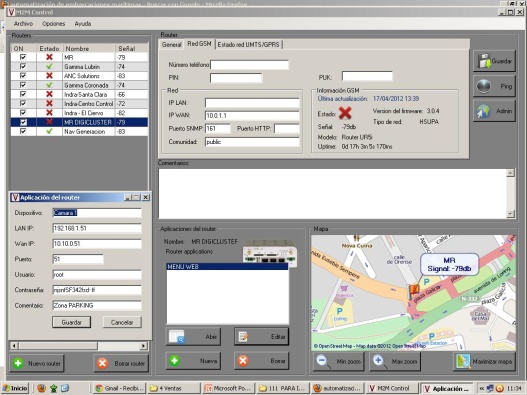 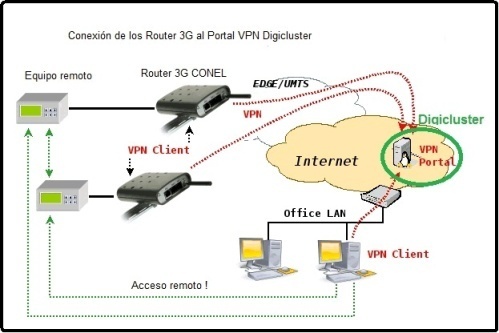 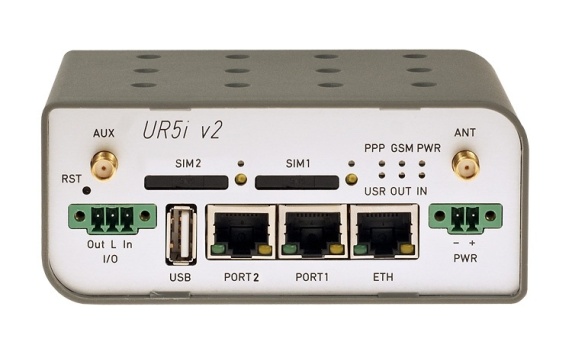 VITRIKO S.L. - Distribuidor Oficial de CONEL
Anytime, Anything, Anywhere, but always connected.
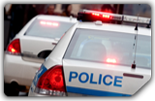 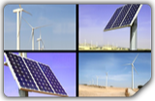 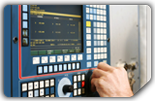 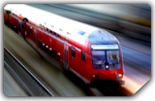 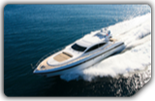 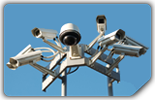 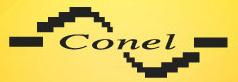 11
VITRIKO S.L.
VITRIKO S.L. – Expertos en Datos Móviles
Expertos en Datos Móviles
A global solution for your M2M applications
VITRIKO SL
Centro de Negocios de Alicante
Muelle de Poniente, s/n – 03003 – Alicante
Tel.: 	+34 966 10 19 89
E-mail: 	info@vitriko.com
Web: 	www.vitriko.com		www.Routers3G.com
VITRIKO S.L. - Distribuidor Oficial de CONEL
Anytime, Anything, Anywhere, but always connected.
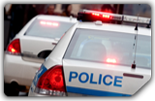 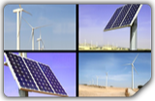 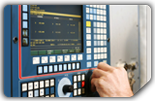 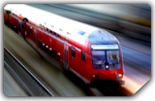 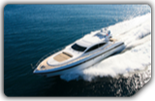 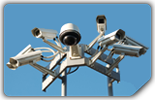 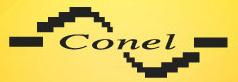 12